LE PIOGGE ACIDE
LE PIOGGE ACIDE
DÌ  
LORENZO BURGINI
VOI CREDETE CHE LE PIOGGE ACIDE SIANO COSI
In realtà le piogge acide sono colpa dell’uomo infatti questo fenomeno è dovuto alla trasformazione, in presenza di acqua, dell’ anidride solforosa (SO2) in acido solforico, degli ossidi di azoto (NO2-NO3) in acido nitrico e dell’ Anidride carbonica (CO2) in acido carbonico.
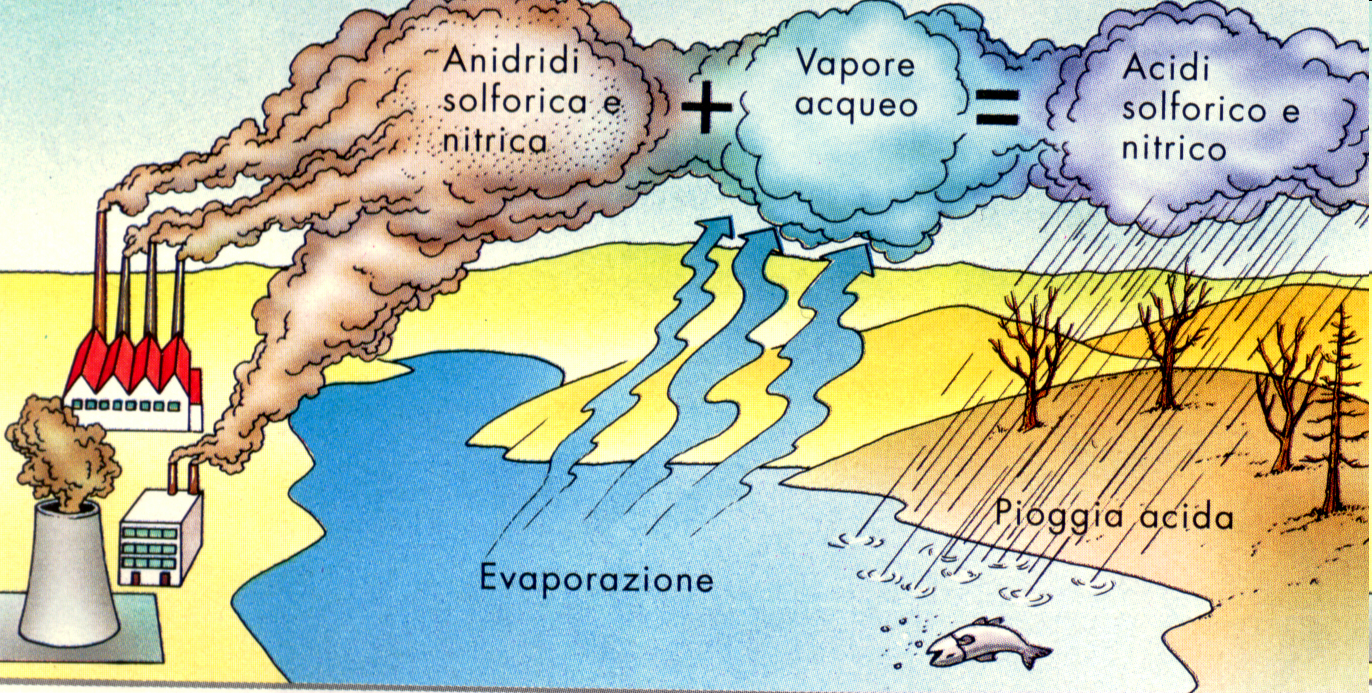 Questi gas sono presenti nell'atmosfera per cause naturali in quantità tale da rendere debolmente acide le piogge però solo a partire dalla rivoluzione industriale e con netta accentuazione negli ultimi decenni sono aumentate a dismisura, come effetto del crescente consumo di combustibili fossili.
Effetti sulla vegetazione
Le sostanze contenute nella pioggia acida hanno la capacità di accumularsi sulle foglie degli alberi, causando la distruzione della clorofilla, e di depositarsi sul terreno rendendolo meno fertile, perché riducono la disponibilità di sali minerali come calcio, magnesio e potassio.
Un altro effetto delle piogge acide è quello di aumentare la solubilità di metalli tossici come l'alluminio, il mercurio, il piombo, ecc..., che avvelenano il terreno e causano danni alle radici, inquinano le falde acquifere e di conseguenza, i fiumi, i laghi e il mare, coinvolgendo la catena alimentare.
EFFETTI SUI MONUMENTI
Le piogge acide sono anche una minaccia per il patrimonio artistico, perché sono in grado di corrodere e disgregare la pietra e i metalli di cui sono fatti i monumenti, le opere d'arte o gli edifici in genere.
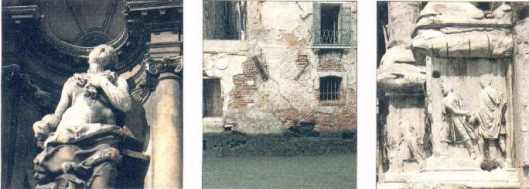 Effetti sulle persone
Le piogge acide colpiscono l’essere umano in 2 modi
1)I danni maggiori sono provocati dall'SO2 che causa un restringimento temporaneo dei bronchi: la respirazione diventa difficoltosa e aumenta l'irritazione agli occhi; tali disturbi colpiscono soprattutto gli anziani, gli affetti da malattie cardiache e i soggetti con problemi polmonari preesistenti
2) Le principali vie indirette attraverso le quali le piogge acide possono compromettere la salute umana sono: l'acqua potabile e i cibi. In entrambi i casi entrano in gioco i metalli pesanti (quali rame, zinco, mercurio, cadmio, alluminio e manganese) che vengono liberati quando terreni e sedimenti diventano acidi. Questi agenti mobilizzati si disciolgono nell'umidità del suolo e possono quindi contaminare l'acqua potabile filtrando dal terreno nei bacini di raccolta o corrodendo i serbatoi e i sistemi di distribuzione.
RIMEDI
Il modo migliore per affrontare il problema è ridurre le emissioni di NOx e SO2 in atmosfera. Equipaggiare la propria auto con una marmitta catalitica può ridurre le emissioni fino al 90%, provocando però un aumento delle emissioni di anidride carbonica, il che contribuisce all'effetto serra.
Le emissioni di SOx dalle centrali elettriche possono essere ridotte prima, durante o dopo la combustione.
Ora che siete istruiti potete combattere questo problema al meglio dei vostri potenziali.
FINE
Fonti
utenti.romascuola.net/.../PioggeAcide.htm
http://it.wikipedia.org/wiki/Piogge_acide
digilander.libero.it/.../pioggeacide.htm
ic9bo.scuole.bo.it/ipertesti/reno/pag70.html